BIO 4064
Dr. Reyna
Fall 2021
Cell and Molecular Biology Research: 
Ciprofloxacin As an Anti-Cancer Agent
INTRODUCTION
WHAT IS CIPROFLOXACIN & WHY DID WE RESEARCH IT?
WHAT
A 2nd Gen. quinolone that is used an antibiotic

Also acts as a binding agent to inhibit topoisomerases

Arrests cell cycle in the S phase

WHY
Has shown cytotoxicity towards cancer lines including A549

We believe it could be used as an adjuvant cancer treatment

We want to determine an effective concentration for treatment
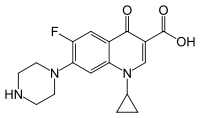 CIPRO
MTT ASSAY 1
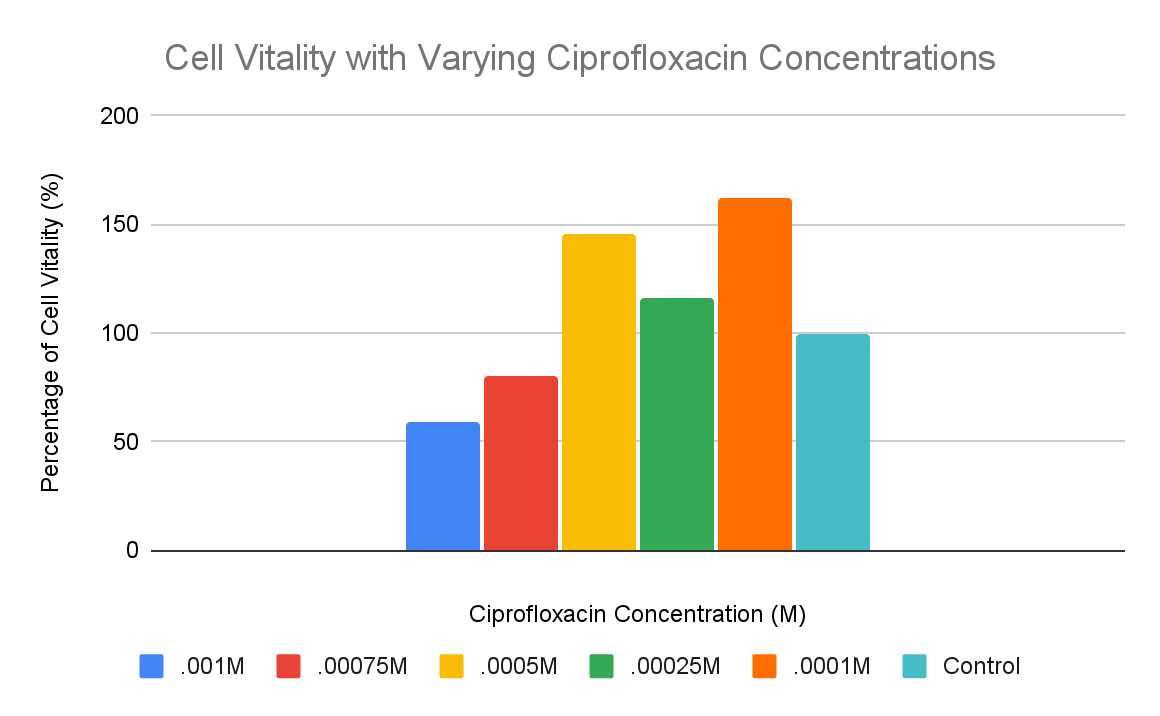 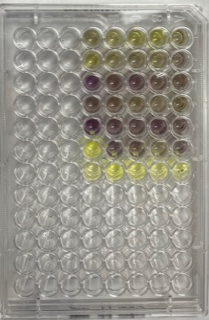 Results: 
In concentrations below 0.0005 M, there was no decrease in cell vitality. 
At 0.001M, the percent cell vitality was closest to our goal of LD50.

Importance: 
These results show us the concentration needed to kill or arrest 60% of our cells.
MTT ASSAY 2
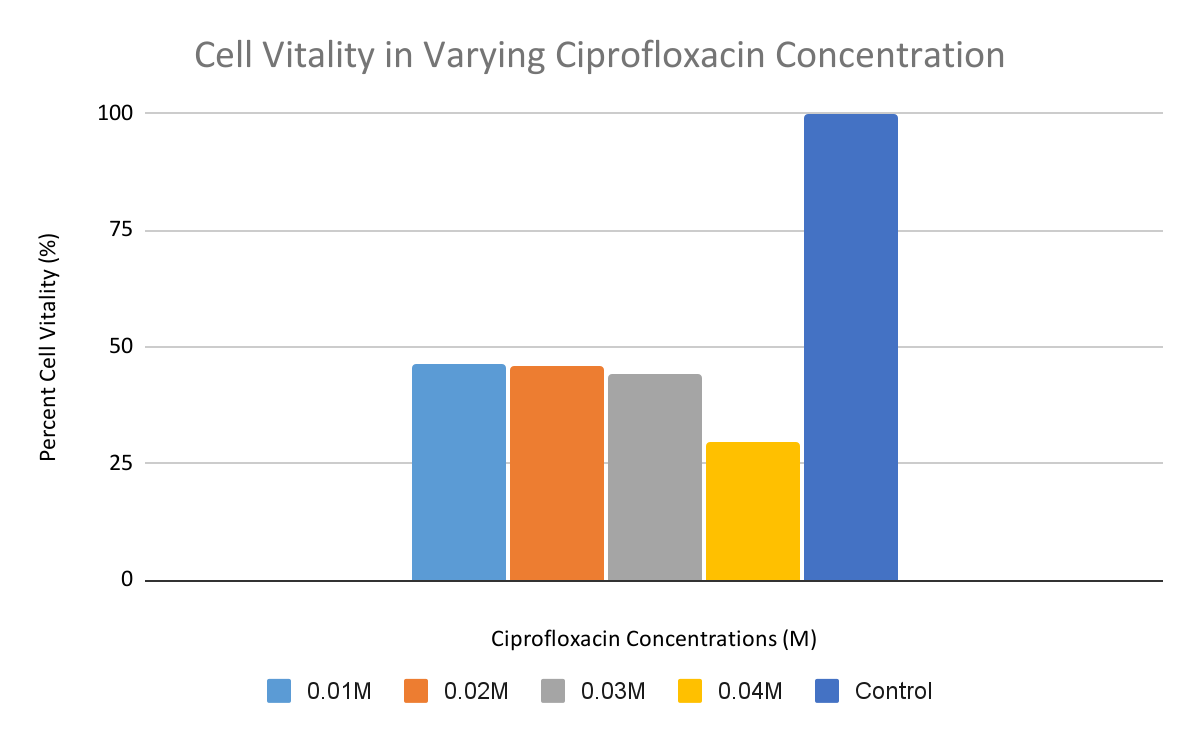 Results: 
A concentration of 0.01M will kill or arrest approximately 50% of our cells, LD50. 

Importance: 
This MTT concluded that a concentration at 0.01M will kill or arrest approximately 50% of our cells. This is closer to the LD50 that we wanted for our experiment.
EXPERIMENT 1: 24 HOUR MTT ASSAY
Results: After 24 hours in ciprofloxacin, there was an average of 33 % cell vitality. 

Importance: Ciprofloxacin actively decreases the percent of living lung cancer cells to 33%.

Error: The absorbance values have a large standard deviation (+/- 0.7, x = 0.8).
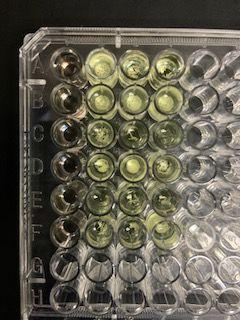 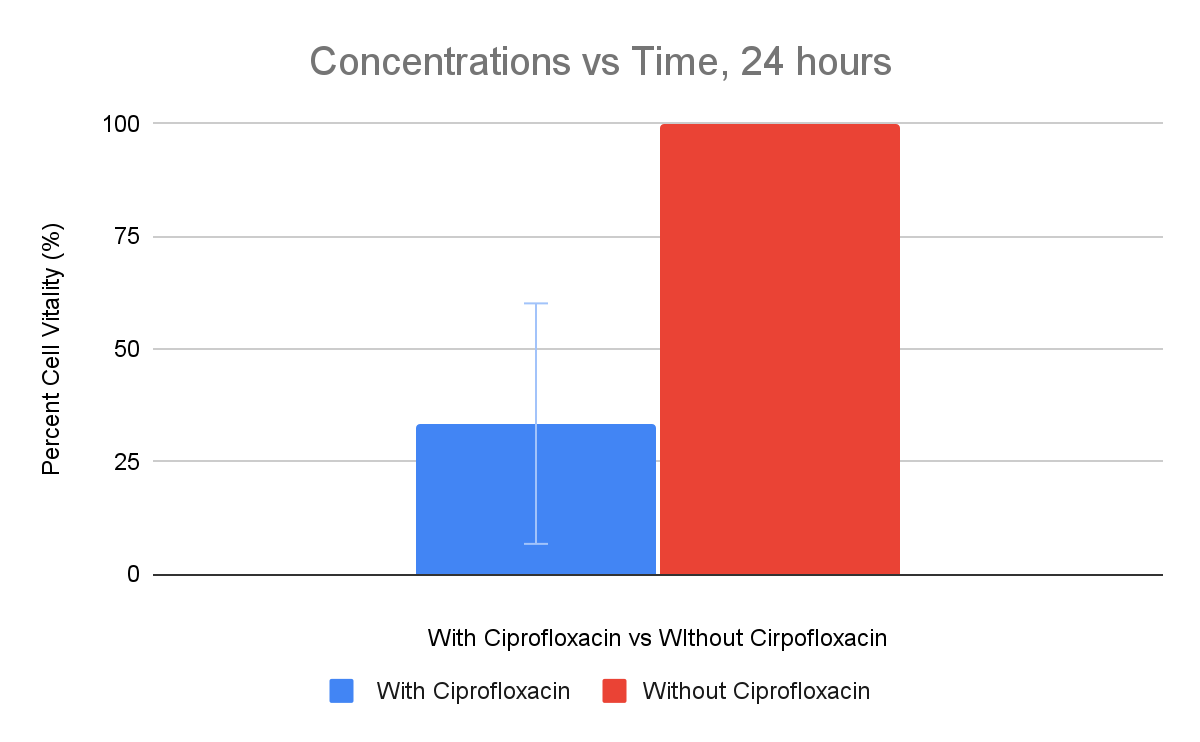 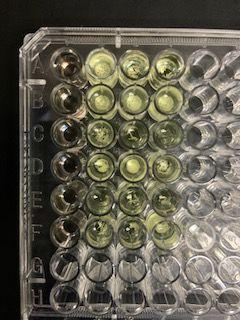 ANALYSIS & FUTURE RESEARCH QUESTIONS
Analysis:
0.01 M gave us our 50% vitality goal with the A549 cells
0.01 M concentration of cipro = good concentration to base research off of

Future Research:
Using 0.01 M - test for different time periods
24, 48, 72 hour exposures
Testing on other cell lines
Broadening variables to relate to in vivo situations
Antibiotics weaken immune system, cause microbial imbalance...worse for cancer patients?
SUCCESSES/ERRORS/IMPROVEMENTS
Successes:
Running the MTT assays correctly according to protocol
Fully analyzing results including errors
Running multiple MTT assays 
Avoiding contaminations

Errors:
Attempted to run different time variables in one plate
Stock solution was not fully dissolved - crystals formed on the plate

Future Improvements:
Run three different plates for each time variable
Make a new stock solution, always check for precipitation
Avoid fingerprints/smudges on the MTT plate that could skew readings
PHASE 2 PLAN - GENERAL EXPERIMENTAL OUTLINE
Test effect of Ciprofloxacin after 24 hours, 48 hours, 72 hours

Three 96 well plates will be used for the MTT Assay

0.01 M concentration of Ciprofloxacin in 3 columns, control in 1 column

MTT reagent and SDS-HCL step different for each plate

Use plate reader to determine cell vitality for different time periods